The YET Statement
Watch this video
https://www.youtube.com/watch?v=2SA---ZNJms
Sample YET statements
I don’t get Algebra I.
I can’t study well for my Science test
I am not good at basketball
YET
YET
Yet
YET Statements
But I will take good notes and review them every night.
But I can practice daily, complete my assignments, ask for help and go in for tutoring.
I will practice daily and get tips from other players and my coach.
Be optimistic.
Persevere.
Establish a Growth Mind Set.
Rise to the Power of YET.
Now, write 3 of your own YET statements.
Send your YET statements to your teachers through their Google Classroom.
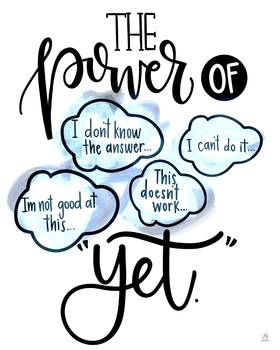 We Create Quality 
Professional PPT Presentation
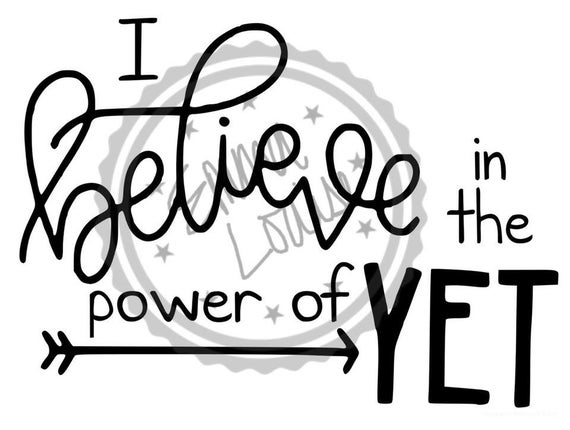